CS 4530: Fundamentals of Software EngineeringModule 4: Interaction-Level Design Patterns
Adeel Bhutta, Jan Vitek, Mitch Wand
Khoury College of Computer Sciences
© 2023 Released under the CC BY-SA license
1
[Speaker Notes: This is lesson 4, the Interaction Scale.]
Learning Goals for this Lesson
By the end of this lesson, you should be able to
Explain how patterns capture common solutions and tradeoffs for recurring problems.
Give 3 examples of interaction patterns and describe their distinguishing characteristics
Draw a picture or give an example to illustrate each one
2
[Speaker Notes: <read slide>]
What is a Pattern?
A Pattern is a summary of a standard solution (or solutions) to a specific class of problems.
A pattern should contain 
A statement of the problem being solved
A solution of the problem
Alternative solutions
A discussion of tradeoffs among the solutions.
For maximum usefulness, a pattern should have a name.
So you can say “here I’m using pattern P” and people will know what you had in mind.
3
Patterns help communicate intent
If your code uses a well-known pattern, then the reader has a head start in understanding your code.
4
Patterns make code more comprehensible
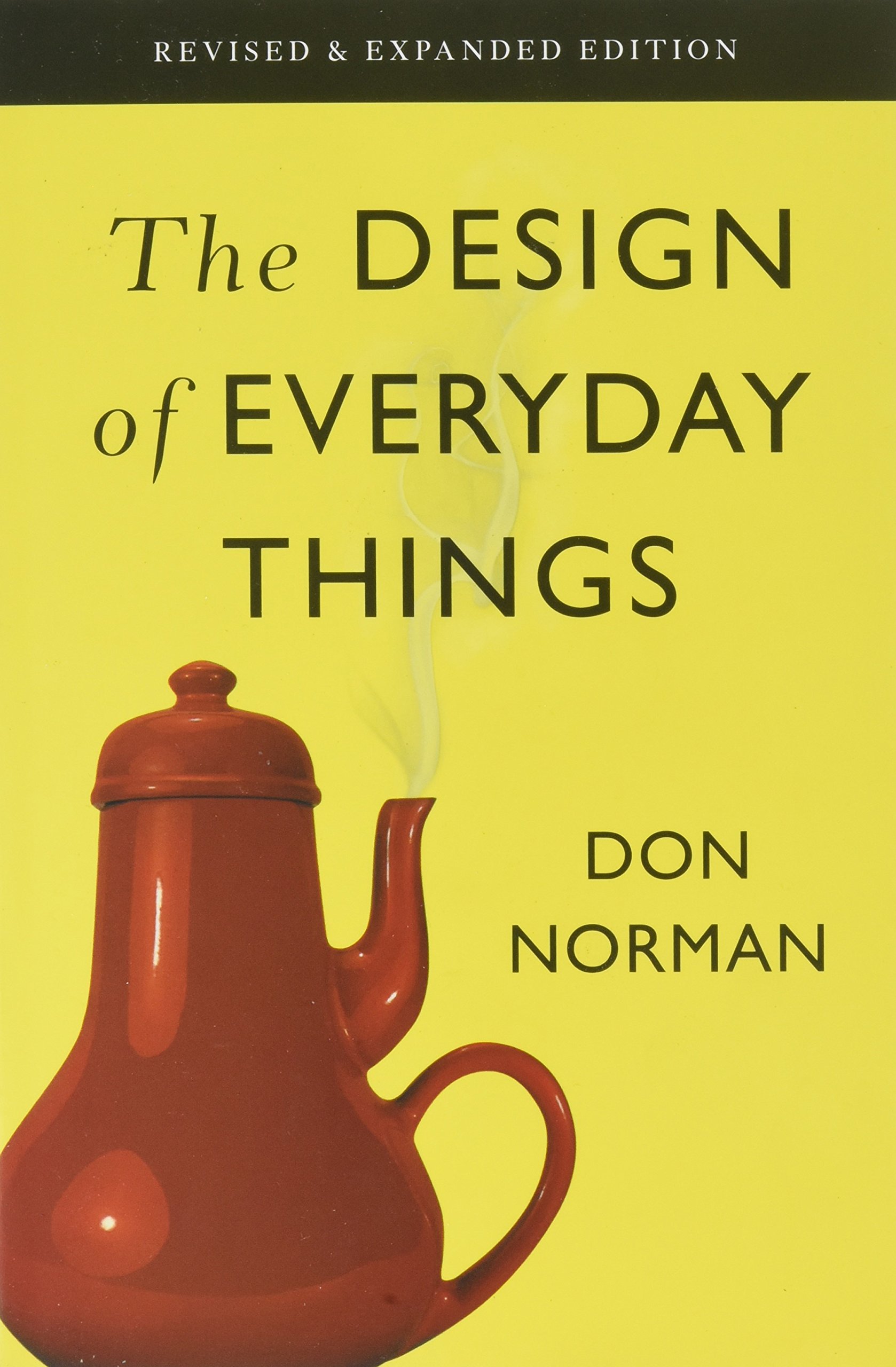 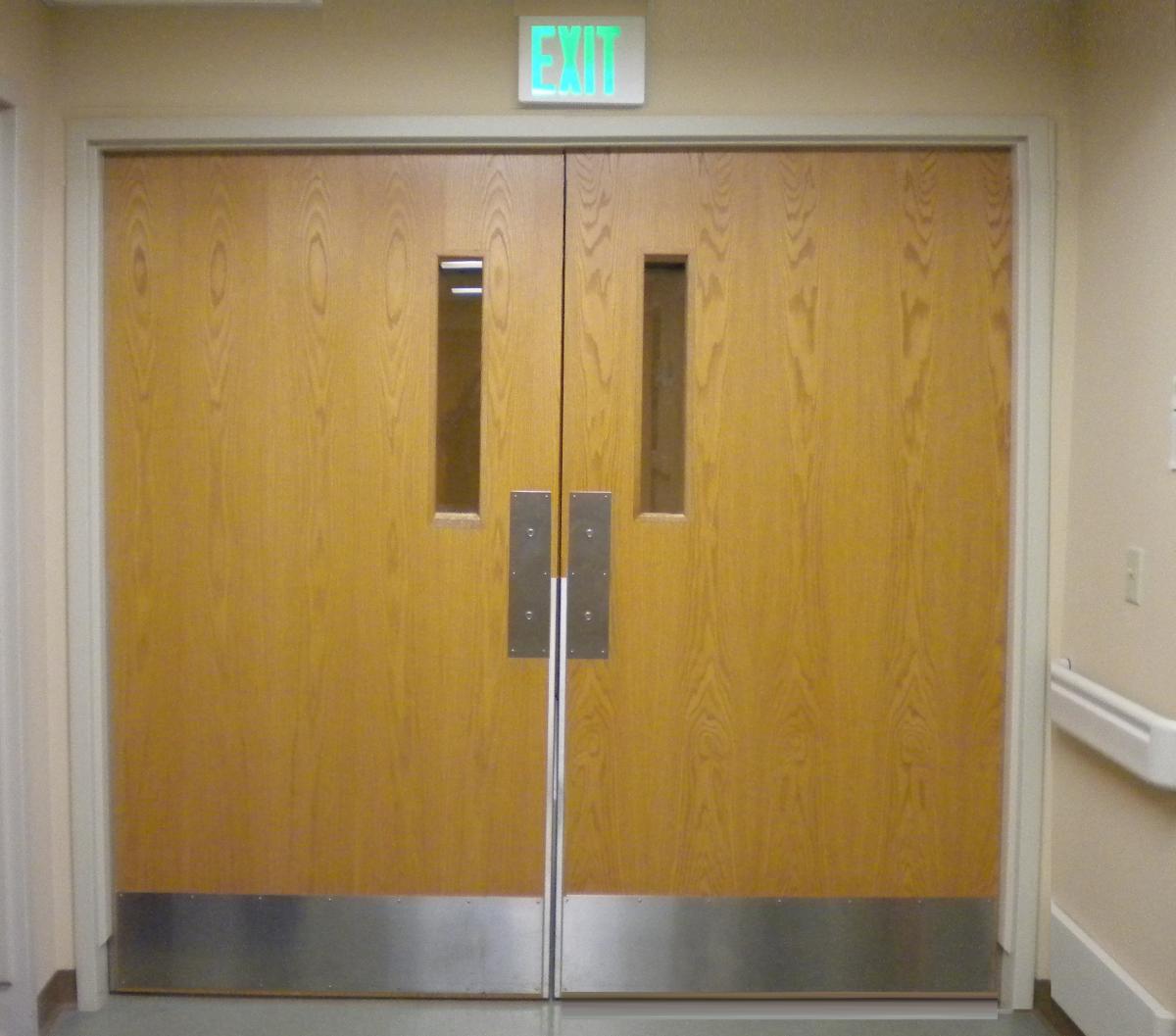 5
[Speaker Notes: For example, a door handle gives the visitor a clue about how to work the door. 

One kind of handle tells the visitor that they should pull on the door; another kind tells the visitor that they should push on it.]
Patterns are intended to be flexible
We will not engage in discussion about whether a particular piece of code is or is not a “correct” instance of a particular pattern.
6
Patterns at the Interaction Level correspond to OOD Design Patterns
Four guys in the 90’s wrote a book that lists a lot of patterns.
But this is not the be-all and end-all of patterns
We’ll see patterns at lots of different levels.
7
[Speaker Notes: These are things you probably learned in OOD, but it’s helpful to review them here.]
The Interaction Scale: Examples
The Pull pattern
The Push pattern (aka the Observer* Pattern or Listener Pattern)
The Singleton Pattern*
*These are “official Design Patterns” that you will see in Design Patterns Books
8
[Speaker Notes: In this lesson, we will study 4 different interaction-scale designs:  the pull pattern (which is so simple it hardly counts as a pattern), the push (or Observer or Listener) Pattern, the Factory Pattern, and the Singleton Pattern.

All but the first of these are “Official Design Patterns” that you will see in Design Patterns Books, and they have standard names.  That’s important, because if you need to tell your teammate about what you’ve done in a certain part of your program, you can say “for such-and-such, we use the Observer Pattern”, and then your teammate will know what you mean, because they know what the phrase “Observer Pattern” means.   This is what we mean when we talk about using a shared vocabulary.

We may use many different Interaction-scale designs for different portions of our program.]
Information Transfer: Push vs Pull
How can we get a piece of data from the producer to the consumer?
class Producer {
    theData : number
}
   
class Consumer {
    neededData: number
    doSomeWork () {
        doSomething(this.neededData)
    }
}
9
[Speaker Notes: Very often in our program, we need to get a piece of data from one part of the program to another.
Indeed, this is so common that we hardly even notice it.  But it’s still worth looking at.

Here we have one class, the Producer, that has piece of data, and we have another class, the Consumer, that needs that data in order to do its work.  (Of course, it’s not the class that has the data; it’s an object of that class.  But we’ll slide over that, as we often do when talking about object-oriented programs).

How can we get this data from the producer to the consumer?

There are two basic ways of doing this, which we call “pull” and “push”.  These are also called “demand-pull” and “data-push”.]
Pattern 1: consumer asks producer ("pull")
class Producer {
    theData: number
    getData() { return this.theData }
}

class Consumer {
    constructor(private producer: Producer) { }
    neededData: number
    doSomeWork() {
        this.neededData = this.producer.getData()
        doSomething(this.neededData)
    }
}
The consumer knows about the producer
The producer has a method that the consumer can call
The consumer asks the producer for the data
10
[Speaker Notes: The first solution is to have the consumer ask the producer for the data.   For this to work, the consumer needs to know the identity of the producer, and the producer has to provide a method that the consumer can call to ask for the data. 

Here’s some skeleton code for that.  Notice that the Consumer takes a Producer as parameter to its constructor, and the producer has a method getData that will provide the data whenever someone calls it. 

When the consumer needs the data, it calls its producer’s getData method.  

We can think of the consumer “pulling” the data from the producer.]
Pattern 2: producer tells consumer ("push")
class Producer {
    constructor(private consumer: Consumer) { }
    theData: number
    updateData(input) {
        this.theData = doSomethingWithInput(input)
        // notify the consumer about the change:
        this.consumer.notify(this.theData)
    }
}
class Consumer {
    neededData: number
    notify(dataValue: number) { 
      this.neededData = dataValue 
    }
    doSomeWork() {
        doSomething(this.neededData)
    }
}
Producer knows the identity of the consumer
The Consumer has a method that producer can use to notify it.
Producer notifies the consumer whenever the data is updated
Probably there will be more than one consumer
11
[Speaker Notes: Alternatively, we could arrange things so that the producer *pushes* the data to the consumer.  (Remember what we said in the preceding lesson about demand-pull vs data-push.)

In this organization, the producer knows the identity of the consumer, and the consumer has a method that the producer can use to notify it about changes to the data.  

Here’s some skeleton code that realizes that behavior.  The producer takes a consumer as part of its constructor, and the consumer has a ‘notify’ method on which it can accept notifications about the data.  ‘notify’ is a common name for this method; if you run across this name in a codebase, that will tell you a little bit about what is going on.

Usually, there will be more than one consumer to notify; we’ll talk about that in a minute.]
This is called the Observer Pattern
Also called "publish-subscribe pattern"
Also called "listener pattern"
The object being observed (the "subject") keeps a list of the objects who need to be notified when something changes.
subject = producer = publisher
When a new object wants to be notified when the subject changes, it registers with ("subscribes to") with the subject/producer/publisher
observer = consumer = subscriber = listener
In this lecture, we’ll try to stick to Producer/Consumer.

The covey.town project uses ‘Listener’
12
[Speaker Notes: When there is more than one consumer, this is typically called the Observer Pattern, or the Publish-Subscribe Pattern, or the Listener Pattern.

<read slide>

We’ll see in a few minutes how this works in a little more detail.]
Push vs. Pull: Tradeoffs
13
[Speaker Notes: Here’s a side-by-side comparison of the tradeoffs.  

Note that if the data is changing rapidly, but the consumer only asks for it rarely, then Pull is better because it leads to less traffic. 
Similarly, if the data is changing slowly, but the consumer needs it often, the Push is better because that leads to less traffic.]
Example: Interface for a pulling clock
IPullingClock.ts
The interface for a simple clock
export default interface IpullingClock {
    /** sets the time to 0 */
    reset():void
    /** increments the time */ 
    tick():void
    /** returns the current time */
    getTime():number
}
14
[Speaker Notes: Let’s take a look at both of these designs in a concrete example.   Here is the interface for a simple clock using the Pull design.

 It has three methods: reset, tick, and getTime.  Note that the interface includes a description of what each method is supposed to do.]
simpleClockUsingPull.ts
simpleClockUsingPull.ts
import IClock from "./IPullingClock";
export class SimpleClock implements IClock {
    private time = 0
    public reset () : void {this.time = 0}
    public tick () : void { this.time++ }
    public getTime(): number { return this.time }
}
export class ClockClient {
    constructor (private theclock:IClock) {}
    getTimeFromClock ():number {
       return this.theclock.getTime()
    }
}
SimpleClock is the Producer
ClockClient is the Consumer
15
[Speaker Notes: Now, here we have an implementation of IClock, and a ClockClient that uses it.  SimpleClock is the producer, and ClockClient is the consumer.

Notice that constructor says “theclock:IClock”, because this client depends only on the fact that ‘theclock’ obeys the specification of IClock.   If it had said "theclock:SimpleClock" then the compiler would reject any attempt to build a ClockClient using any other implementation of IClock.]
Testing the clock and the client
simpleClockUsingPull.test.ts
import { SimpleClock, ClockClient } from "./simpleClockUsingPull";
test("test of SimpleClock", () => {
    const clock1 = new SimpleClock
    expect(clock1.getTime()).toBe(0)
    clock1.tick()
    clock1.tick()   
    expect(clock1.getTime()).toBe(2)
    clock1.reset()
    expect(clock1.getTime()).toBe(0)
})
test("test of ClockClient", () => {
    const clock1 = new SimpleClock
    expect(clock1.getTime()).toBe(0)
    const client1 = new ClockClient(clock1)
    expect(clock1.getTime()).toBe(0)
    expect(client1.getTimeFromClock()).toBe(0)
    clock1.tick()
    clock1.tick()
    expect(client1.getTimeFromClock()).toBe(2)
})
16
[Speaker Notes: We want to automate this process whenever possible.  Here’s a little testing script (in our standard test runner, called “Jest”).  It does the same thing as our index.ts did, but we’ve replaced all those console.log statements with ‘expect’ statements, which will check to see if those expressions return the right values.]
Pattern 2: producer tells consumer ("push")
class Producer {
    constructor(private consumer: Consumer) { }
    theData: number
    updateData(input) {
        this.theData = doSomethingWithInput(input)
        // notify the consumer about the change:
        this.consumer.notify(this.theData)
    }
}
class Consumer {
    neededData: number
    notify(dataValue: number) { 
      this.neededData = dataValue 
    }
    doSomeWork() {
        doSomething(this.neededData)
    }
}
Producer knows the identity of the consumer
The Consumer has a method that producer can use to notify it.
Producer notifies the consumer whenever the data is updated
Probably there will be more than one consumer
17
[Speaker Notes: Alternatively, we could arrange things so that the producer *pushes* the data to the consumer.  (Remember what we said in the preceding lesson about demand-pull vs data-push.)

In this organization, the producer knows the identity of the consumer, and the consumer has a method that the producer can use to notify it about changes to the data.  

Here’s some skeleton code that realizes that behavior.  The producer takes a consumer as part of its constructor, and the consumer has a ‘notify’ method on which it can accept notifications about the data.  ‘notify’ is a common name for this method; if you run across this name in a codebase, that will tell you a little bit about what is going on.

Usually, there will be more than one consumer to notify; we’ll talk about that in a minute.]
Interface for a clock using the Push pattern
IPushingClockAndClients.ts
export interface IPushingClock {
    
    /** resets the time to 0 */
    reset():void  
    /**
     * increments the time and sends a .nofify message with the 
     * current time to all the consumers
     */
    tick():void 
    
    /** adds another consumer */
    addListener(listener:IPushingClockClient):void 
}
18
[Speaker Notes: Here is the interface for a clock using the Push pattern.  
<Go through methods>
Note that we specify that the listeners/consumers/observers are notified by sending them a notify message with the current time.   If we didn’t specify this, we wouldn’t know how to write a listener.]
Interface for a client
interface IPushingClockClient {
    /**
     *  * @param t - the current time, as reported by the clock
     */
    notify(t:number):void
}
19
[Speaker Notes: And here’s the matching interface for a clock listener.  Note that we’ve put semantics in the interface– we say that the notify method expects to receive a message with the current time.

This semantic information completes the contract between the producer and the consumer– it’s not enough to know the names of the relevant methods; we need to know what is in the message.]
Interface for a clock listener
interface IPushingClockClient {
    /**
     *  * @param t - the current time, as reported by the clock
     */
    notify(t:number):void
}
We could have called this onTick
20
[Speaker Notes: And here’s the matching interface for a clock listener.  Note that we’ve put semantics in the interface– we say that the notify method expects to receive a message with the current time.

This semantic information completes the contract between the producer and the consumer– it’s not enough to know the names of the relevant methods; we need to know what is in the message.

<click>
It’s typical that a consumer will listen for signals from a number of sources. In that case, we’d likely choose a more meaningful name than notify– maybe something like onTick]
A PushingClock class
export class PushingClock implements IPushingClock {
    time: number = 0
    reset() { this.time = 0 } 
    tick() { this.time++; this.notifyAll() }     
    
    private observers: IPushingClockClient[] = []
    public addConsumer(obs:IPushingClockClient) {
      this.observers.push(obs)
    }
    private notifyAll() {
      this.observers.forEach(obs => obs.notify(this.time))
        }
}
21
[Speaker Notes: Here’s an implementation of IPushingClock.   It keeps a private field ‘observers’ which is a list of the consumers that it needs to notify.  It has a private method called ‘NotifyAll’ that calls each observer’s notify method, and when the clock is ticked, it calls notifyAll to actually notify the observers.]
A Client
export class PushingClockClient implements IPushingClockClient {
    constructor (private theclock:IPushingClock) {
        theclock.addConsumer(this)
    }
    // is this the best way to initialize the time?
    private time = 0 
 
    notify (t:number) : void {this.time = t}
    getTime () : number {return this.time}
}
22
[Speaker Notes: And here’s the client.  When such a client is created, it is given the identity of an PushingClock, and it tells that PushingClock to add this client as an observer.

When this client’s notify method is called, it uses the argument of the notify method to set the client’s private clock.   Here we’ve initialized the private clock to 0 while we’re waiting for a ‘notify’ signal from the Clock.]
Discussion
Is initializing time to 0 the best way to initialize the client’s time?
How could we better arrange to initialize the clock client?
23
[Speaker Notes: Maybe someone will suggest that addConsumer send a notify() to the newly added consumer!]
Tests
PushingClock.test.ts
test("single observer", () => {
        const clock1 = new PushingClock()
        const observer1 
          = new PushingClockClient(clock1)
        expect(observer1.getTime()).toBe(0)
        clock1.tick()
        clock1.tick()
        expect(observer1.getTime()).toBe(2)
    })
test("Multiple Observers", () => {
        const clock1 = new PushingClock()
        const observer1 
          = new PushingClockClient(clock1)
        const observer2 
          = new PushingClockClient(clock1)
        const observer3 
          = new PushingClockClient(clock1)
        clock1.tick()
        clock1.tick()
        expect(observer1.getTime()).toBe(2)
        expect(observer2.getTime()).toBe(2)
        expect(observer3.getTime()).toBe(2)
    })
24
[Speaker Notes: Here are some tests.   

On the left=hand side, we test to see that everything works with a single observer. First we create a clock.  Then we create a client, telling it to get its time from the clock we just created.  We check that the client starts at time 0.  We tick the clock twice, and then check to see that the client shows time equals 2.

On the right-hand side, we do the same thing with multiple observers.  We create 3 observers, telling them all to register with the same clock.  Again, we tick the clock twice, and check to see that all 3 observers show the correct time.]
The observer gets to decide what to do with the notification
export class DifferentClockClient implements IPushingClockClient {
    constructor (private theclock:IPushingClock) {
        theclock.addObserver(this)
    }
    private twicetime = 0  // twice the last time we received
    private notifications : number[] = [] // just for fun
    notify(t: number) { 
        this.twicetime =  t * 2
        this.notifications.push(t)
       }
    getTime() { return (this.twicetime / 2) }
}
25
[Speaker Notes: Note that the observer gets to decide what to do with the notification.  Here’s another client that does something different with the notification. Instead of taking the notification argument t and using it to set the local time, it doubles t.  Then, it also keeps a log of the notifications it receives– it doesn’t do anything with the log; it’s just for fun.
 
If anybody asks for the time, the client takes what it has and divides it by 2.   So this code returns the same values for getTime, and it would pass the tests we just saw.]
Better test this, too
test("test of DifferentClockClient", () => {
        const clock1 = new PushingClock()
        const observer1 = new DifferentClockClient(clock1)
        expect(observer1.getTime()).toBe(0)
        clock1.tick()
        expect(observer1.getTime()).toBe(1)
        clock1.tick()
        expect(observer1.getTime()).toBe(2)
    })
26
[Speaker Notes: And here are the tests for this client.]
Details and Variations
How does the producer get an initial value?
How does the consumer get an initial value from the producer?
maybe it gets it when it subscribes?
maybe it should pull it from the producer?
Should there be an unsubscribe method?
27
[Speaker Notes: There are lots of details and variations to work out here.  <read slide> It all depends on the application in which we are using the pattern.]
Pattern #3: The Singleton Pattern
Maybe you only want one clock in your system.
The factory needn't return a fresh clock every time.
Just have it return the same clock over and over again.
28
[Speaker Notes: One last pattern: The Singleton Pattern.
<read slide>]
Here’s the behavior we expect
singletonClockFactory.test.ts
import ClockFactory from './singletonClockFactory'
test("actions on clock1 should be visible on clock2", () => {
    const clock1 = ClockFactory.instance()
    const clock2 = ClockFactory.instance()
    expect(clock1.getTime()).toBe(0)
    expect(clock2.getTime()).toBe(0)
    clock1.tick()
    clock1.tick()   
    expect(clock1.getTime()).toBe(2)
    expect(clock2.getTime()).toBe(2)
    clock1.reset()
    expect(clock1.getTime()).toBe(0)
    expect(clock2.getTime()).toBe(0)
})
29
[Speaker Notes: Here’s the behavior we expect to see.  

The standard way to do this is to have a class (here called SingletonClockFactory) with a static method called ‘instance’.   Each call to instance() returns a clock.   We want to arrange things so that every call to instance() returns the *same* clock.

Following the TDD model, our first goal is to write some tests for this. Are clock1 and clock2 the same clock?  More precisely, is the clock named clock1 the same clock as the clock named clock2?

If they are the same clock, then the effect of ticking the clock named clock1 should be visible on the clock named clock2, and vice versa. 

Here we test this by ticking clock1 twice and checking  to see that both clock1 and clock2 show the time as 2; we reset clock1, and then check to see that both clock1 and clock2 have been reset to zero.]
Solution: Use a first-time through switch and a private constructor
singletonClockFactory.ts
import IClock from './IPullingClock'
class Clock1 implements IClock {
    // implementation of IClock
}
export default class SingletonClockFactory  {    private static theClock : IClock | undefined     private constructor () {SingletonClockFactory.theClock = undefined}
    
    public static instance () : IClock {
        if (SingletonClockFactory.theClock === undefined) {
            SingletonClockFactory.theClock  = new Clock1
        }
        return SingletonClockFactory.theClock
    }
}
30
[Speaker Notes: Here’s how you do it.  You create a first-time-through switch.  Here we use the static variable ‘theClock’ as a first-time-through switch.  It contains either an Iclock or the value ‘undefined’.

Initially, it is ‘undefined’

When anyone calls the public static method ‘instance’, it checks to see if ‘theClock’ is undefined.  If it is, then it creates a new Clock1(), and stores it in ‘theClock’.   Any subsequent calls to ‘instance’ will see that ‘theClock’ is not undefined, and do nothing. Either way, ‘instance’ returns the value of ‘theClock’.  As a result, we know that ‘new Clock1()’ is called at most once.

But… 
How do you prevent the client from creating a new Factory?  Easy: you make the constructor of SingletonClockFactory private, so nobody can say “new SingletonClockFactory”.   Then you make instance() a static method, so the user of this code creates a clock by saying SingletonClockFactory.instance().

This particular bit of code relies on the way that Typescript handles the value ‘undefined’.  Other languages have slightly different idioms for this.

Here we’ve created a singleton PullingClock, but you could do the same thing for any class that you only want to have one instance of.]
Describing your design using these vocabulary words
When I create an object that needs a clock, I ask the master clock factory to issue me a clock, and then I have my new object register itself with the clock.  
The master clock updates my object whenever the master clock changes.  
The master clock also sends my object an update message when it registers, so my object will always have the latest time.
31
[Speaker Notes: We said that this week's goal is to give you the vocabulary to talk
about your design.  So it's really about the language(s) of software
design.

Like in any language course, once you learn the words, the next thing
you do is to practice putting them into sentences.

So here's a piece of a design, expressed as a sentence (ok, three
sentences)]
Discussing your design
Why did you choose this design?
I have a lot of objects, and they each check the time very often.  If they were constantly sending messages to the master clock, that would be a big load for it.  I sat down with Pat, who is building the master clock, and we agreed on this design.
32
[Speaker Notes: Here’s a possible conversation in this new language.   Note that you had to have an agreement with Pat about the protocol for the clock.]
Discussing your design (2)
How do you know that all of your objects will get the right
time?
Pat told me that the master clock is a singleton, so they will all be getting the same time.
33
The Discussion (3)
Who is responsible for keeping the master clock up to date?
That's something that happens in the module that exports the clock factory.  Pat is building that module.  They say it's not hard, but they  will show me how to do it in a couple of weeks.
34
The Discussion (4)
What's to prevent you from ticking the master clock
yourself?
The clock factory exports a class with an interface that only allows me to register.  The interface doesn’t provide me with a method for ticking the clock.
35
[Speaker Notes: You now have a rich vocabulary that you can use to discuss your design.]
Learning Goals for this Lesson
By the end of this lesson, you should be able to
Explain how patterns capture common solutions and tradeoffs for recurring problems.
Give 3 examples of interaction patterns and describe their distinguishing characteristics
Draw a picture or give an example to illustrate each one
36
[Speaker Notes: <read slide>]